Traitements de données de santé
Cadre réglementaire
Hélène Guimiot-Breaud
09/10/2024
Hélène GUIMIOT
1
La cnil
09/10/2024
Hélène GUIMIOT
2
La CNIL
Régulateur des données personnelles depuis 1978
Autorité administrative indépendante
Membre de l’EDPB (CEPD)
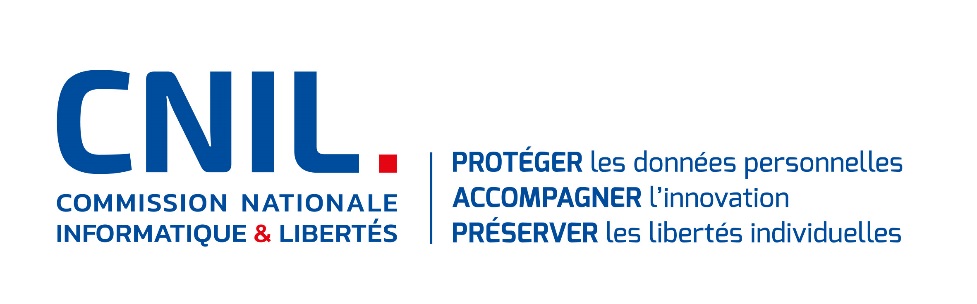 09/10/2024
Hélène GUIMIOT
3
Les missions de la CNIL
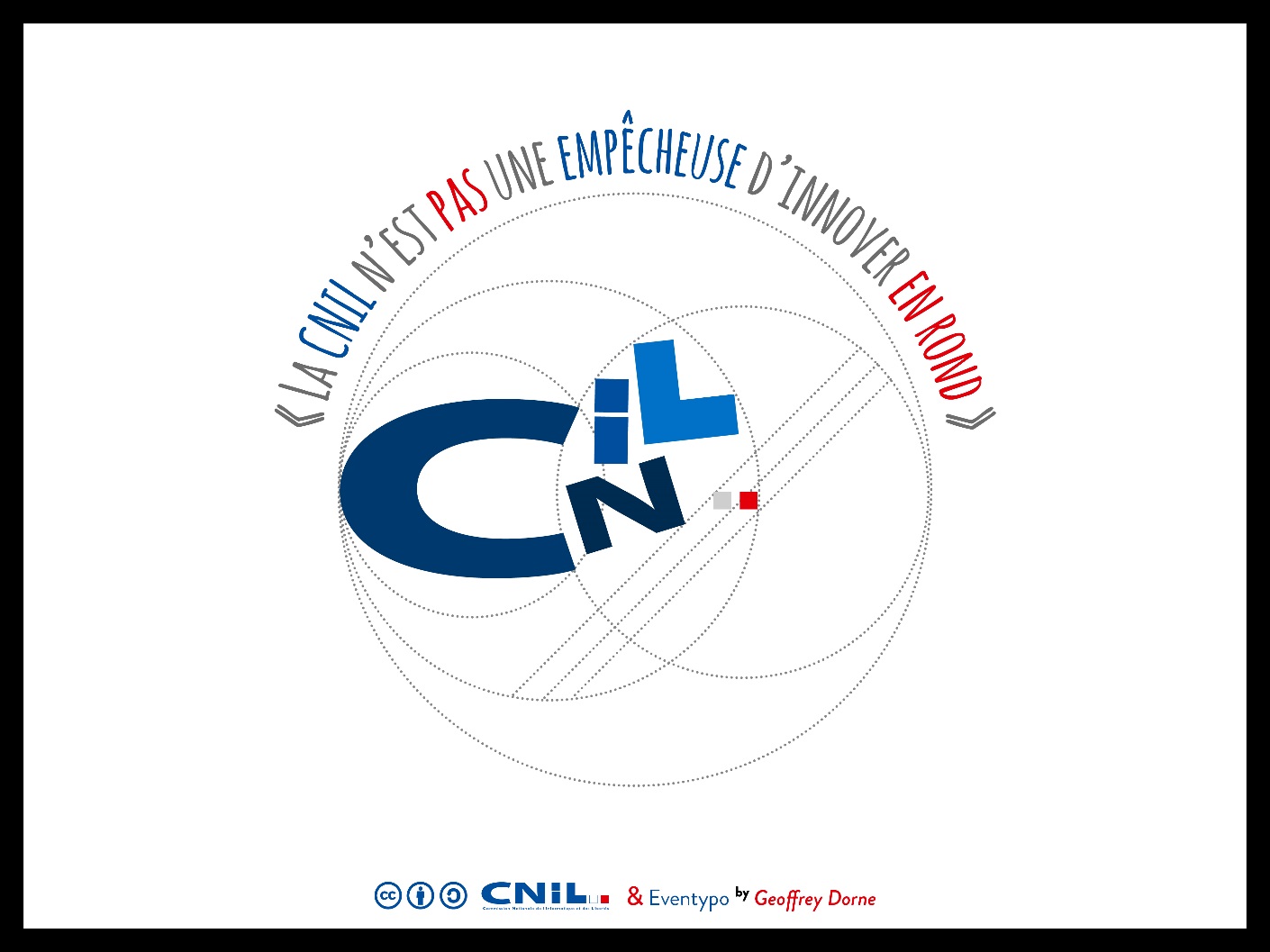 Informer & conseiller
Guides pratiques, tutoriels, vidéo
Ateliers pour les DPO, MOOC 
Certification, code de conduite
Permanences juridiques
Accompagner
Innover
Contrôler & sanctionner 
Contrôles sur place et à distance
Sanctions
09/10/2024
Hélène GUIMIOT
4
[Speaker Notes: Peut-on se faire auditer par la CNIL dans le cadre d'une conformité du traitement des données santé ?
Si oui, quelle serait le coût approximatif d'une telle prestation ?]
Le service de la santé
Rattaché à la Direction de l’accompagnement juridique
Sur le secteur santé – tous professionnels
11 personnes 
Activités variées : 
conseil externe et interne, 
rédaction des guides, référentiels, MOOC santé
instruction des demandes d’autorisation, 
instruction et rédaction des projets d’avis, 
permanence téléphonique, 
présentations et interventions, 
Site web, etc.
09/10/2024
Hélène GUIMIOT
5
Règlement général sur la protection des données (RGPD)Rappel dEs grands principes
09/10/2024
Hélène GUIMIOT
6
Qu’est ce qu’une donnée à caractère personnel ?
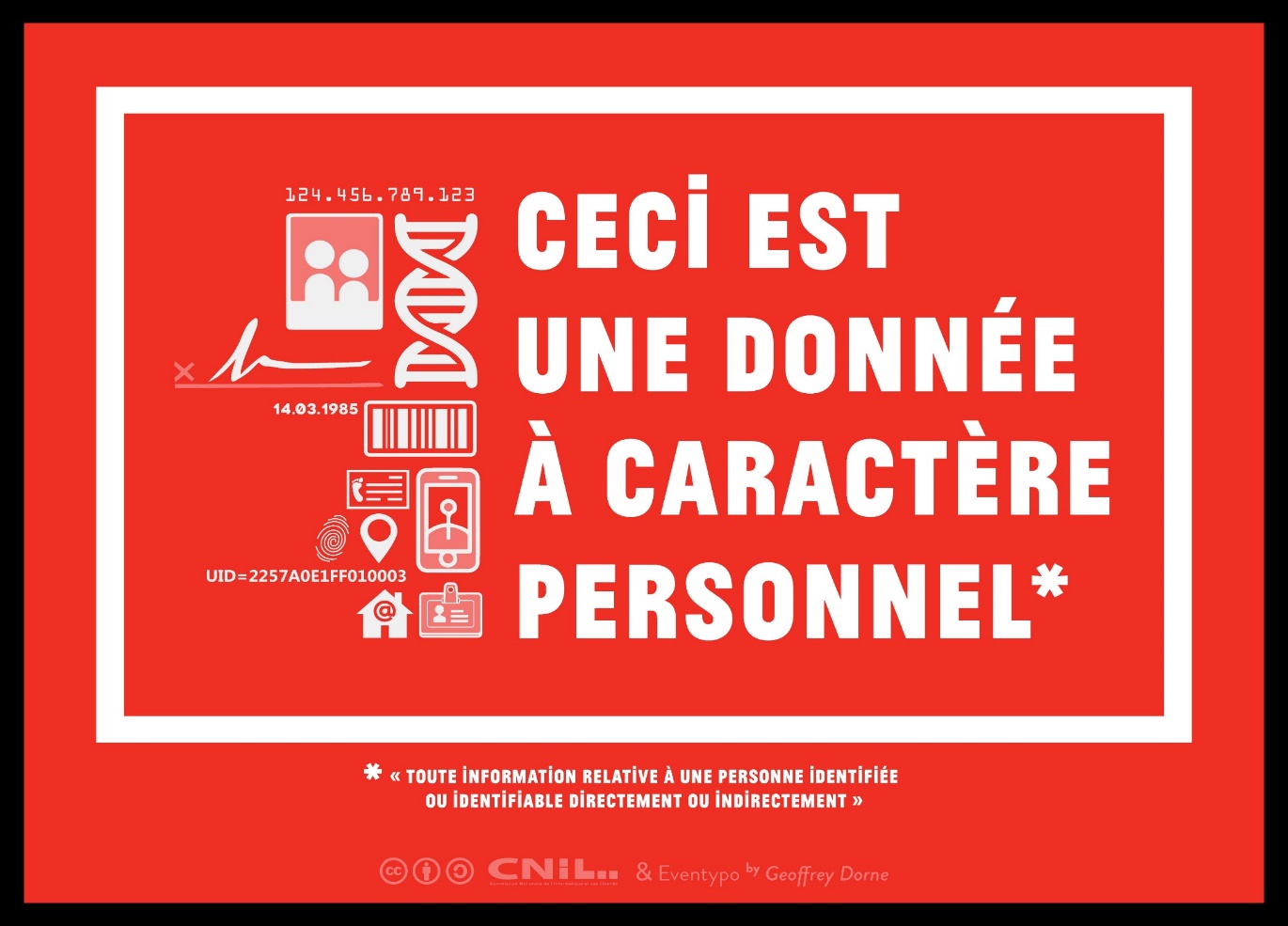 Données directement identifiantes : Nom et prénom, photo…

Données indirectement identifiantes : NIR / INS, adresse IP…

Recoupements d’informations :« le fils aîné du notaire habitant au 11 bd Raspail à Paris ayant été hospitalisé dans le service de cardiologie du centre hospitalier de… »
Toute information se rapportant à une personne physique identifiée ou identifiable directement ou indirectement.
09/10/2024
Hélène GUIMIOT
7
La notion de traitement de données à caractère personnel
Par exemple: 
enregistrer, 
organiser, 
conserver,
modifier, 
transmettre,
visualiser 
etc.
Traitement
Toute opération portant sur des données personnelles, quel que soit le procédé utilisé.
Directement identifiant
Par destination
09/10/2024
8
Hélène GUIMIOT
Données pseudonymisées # données anonymisées
Article 4 du RGPD
Pseudonymisation: «le traitement de données à caractère personnel de telle façon que celles-ci ne puissent plus être attribuées à une personne concernée précise sans avoir recours à des informations supplémentaires, pour autant que ces informations supplémentaires soient conservées séparément et soumises à des mesures techniques et organisationnelles afin de garantir que les données à caractère personnel ne sont pas attribuées à une personne physique identifiée ou identifiable » 

Une donnée non directement identifiante peut être une donnée à caractère personnel : donnée pseudonymisée / codée (la plupart du temps, en recherche)

Une donnée « anonyme » n’est PLUS/PAS une donnée à caractère personnel
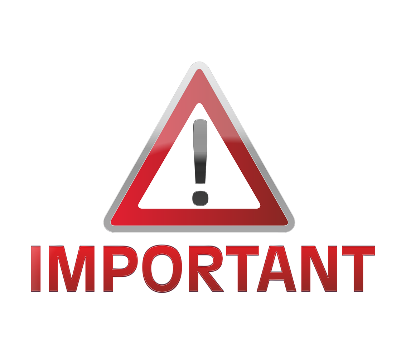 09/10/2024
Hélène GUIMIOT
9
Données pseudonymisées et données anonymisées: quelle distinction?
Données anonymisées
Position du G29 (avis 05/2014 sur les techniques d’anonymisation)
« Une solution d’anonymisation doit être construite au cas par cas et adaptée aux usages prévus. Pour aider à évaluer une bonne solution d’anonymisation, le G29 propose trois critères :
L’individualisation : est-il toujours possible d’isoler un individu ?
La corrélation : est-il possible de relier entre eux des ensembles de données distincts concernant un même individu ?
L’inférence : peut-on déduire de l’information sur un individu ?

Ainsi :
un ensemble de données pour lequel il n’est possible ni d’individualiser ni de corréler ni d’inférer est a priori anonyme ;
un ensemble de données pour lequel au moins un des trois critères n’est pas respecté ne pourra être considéré comme anonyme qu’à la suite d’une analyse détaillée des risques de ré-identification. »

Une donnée « anonyme » n’est PLUS/PAS une donnée à caractère personnel
09/10/2024
10
Hélène GUIMIOT
Responsable de traitement et sous-traitant: quelle distinction?
Responsable de traitement
Sous-traitant
« la personne physique ou morale, l'autorité publique, le service ou un autre organisme qui traite des données à caractère personnel pour le compte du responsable du traitement » (article 4 du RGPD)

En résumé: le sous-traitant agit sous l’autorité du responsable de traitement et sur ses instructions. 

Conclusion d’un contrat ou d’un acte juridique avec le sous-traitant (article 28 du RGPD).
« la personne physique ou morale, l'autorité publique, le service ou un autre organisme qui, seul ou conjointement avec d'autres, détermine les finalités et les moyens du traitement » (article 4 du RGPD)

Exemples : 
 Secteur privé : la société représentée par son président
 Secteur public : l’hôpital représenté par son directeur

En cas de responsabilité conjointe de traitement : nécessité pour les responsables conjoints de définir de manière transparente leurs obligations respectives (article 26 du RGPD)
Pour en savoir plus : voir les lignes directrices européennes concernant les notions de responsable du traitement et de sous-traitant dans le RGPD.
09/10/2024
11
Hélène GUIMIOT
Rappel des principes clés
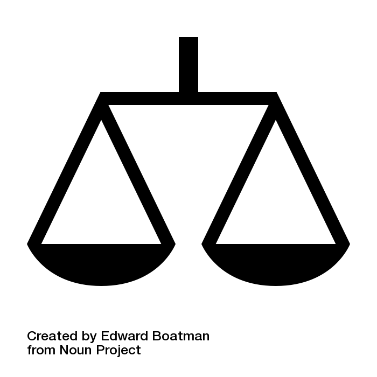 LICÉITÉ, LOYAUTÉ, TRANSPARENCE
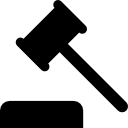 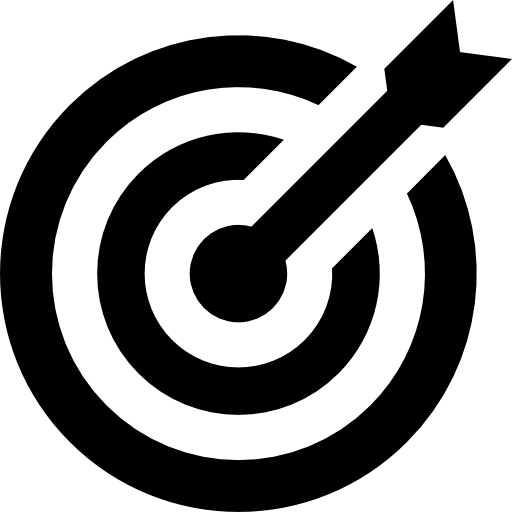 MINIMISATION 
DES DONNÉES
LIMITATION 
DES FINALITÉS
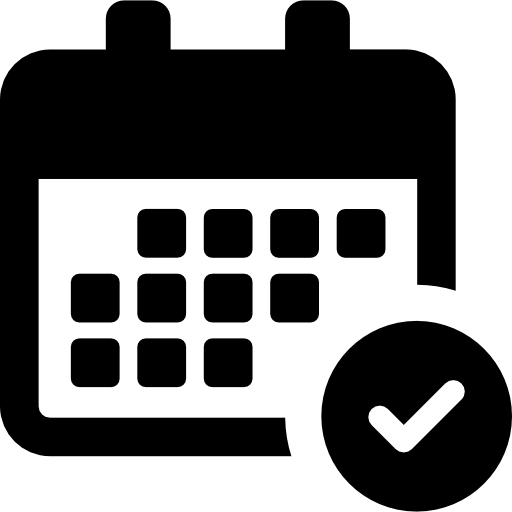 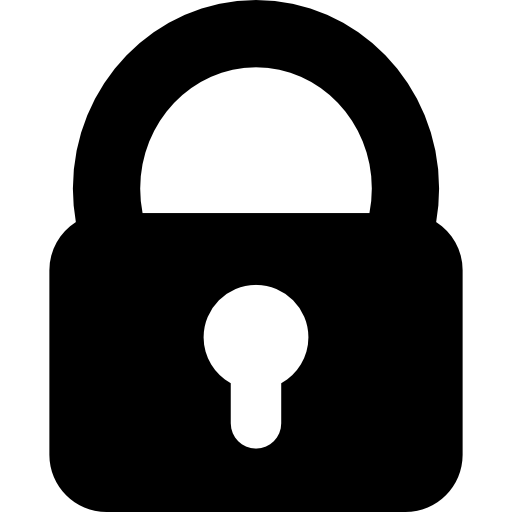 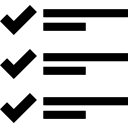 LIMITATION DE LA CONSERVATION
EXACTITUDE
INTÉGRITÉ ET 
CONFIDENTIALITÉ
09/10/2024
Hélène GUIMIOT
12
RGPD : La logique de responsabilisation des acteurs
Mise en conformité dynamique = « accountability »
En pratique…
Allègement des obligations en matière de formalités préalables
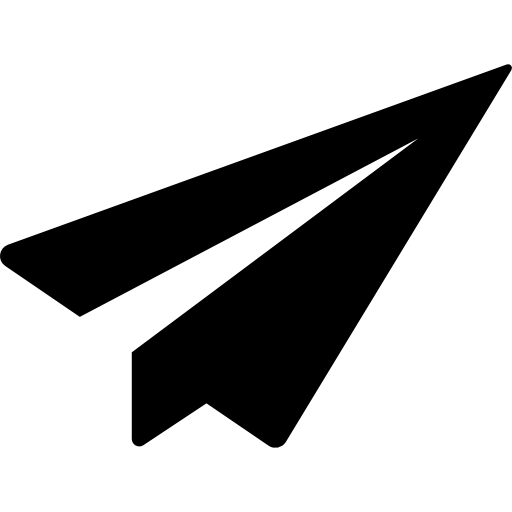 Elaborer un registre des activités de traitement
Obligation de mener des analyses d’impact pour les traitements présentant un risque élevé 
Assurer l’effectivité de l’information à délivrer aux personnes et de leurs droits
Encadrer les cas de sous-traitance ou de responsabilité conjointe
 Actions menées pour garantir la sécurité
Désignation d’un DPO (lorsque cela est obligatoire)
Mettre en place des procédures en cas d’exercice des droits et violations de données
Etc.
Obligation pour le RT de garantir et démontrer à tout moment sa conformité au RGPD
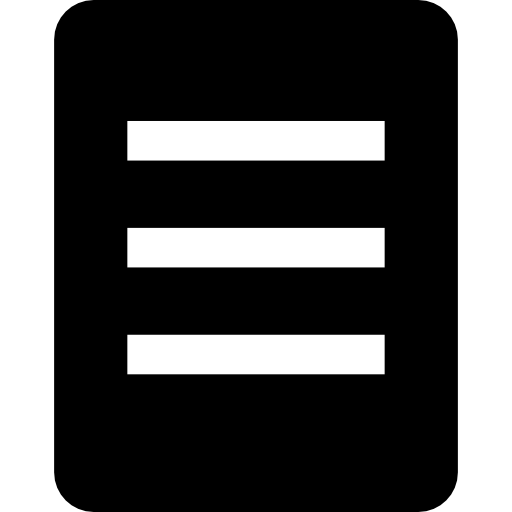 09/10/2024
Hélène GUIMIOT
13
[Speaker Notes: Allègement des obligations en matière de formalités préalables
Obligation pour le responsable de traitement de démontrer, à tout moment, sa conformité aux exigences du RGPD en traçant toutes les démarches entreprises (principe d’accountability)
En pratique…cette mise en conformité dynamique s’appuie sur des outils (registre, etc.), et un acteur : le DPO.]
Le droit applicable à la protection des données
Règlement général sur la protection des données (entré en vigueur le 25 mai 2018)
Loi n°78-17 du 6 janvier 1978 relative à l'informatique, aux fichiers et aux libertés dite « informatique et libertés » modifiée
Décret n°2019-536 du 29 mai 2019 modifié pris pour l'application de la loi n° 78-17 du 6 janvier 1978 relative à l'informatique, aux fichiers et aux libertés
En cas de traitement de données du SNDS :
Loi n°2016-41 du 26 janvier 2016 de modernisation de notre système de santé 
Loi n° 2019-774 du 24 juillet 2019 relative à l'organisation et à la transformation du système de santé 
Décret n° 2021-848 du 29 juin 2021 relatif au traitement de données à caractère personnel dénommé « système national des données de santé »
Autres dispositions légales (code pénal, code de la santé publique, code civil…)

+ Règlement européen IA act (adopté le 2 février 2024, entrée en vigueur en 2025)
09/10/2024
14
Hélène GUIMIOT
Qu’est-ce qu’une donnée de santé ?
Article 4 du RGPD
« données relatives à la santé physique ou mentale, passée, présente ou future, d’une personne physique (y compris la prestation de services de soins de santé) qui révèlent des informations sur l’état de santé de cette personne »
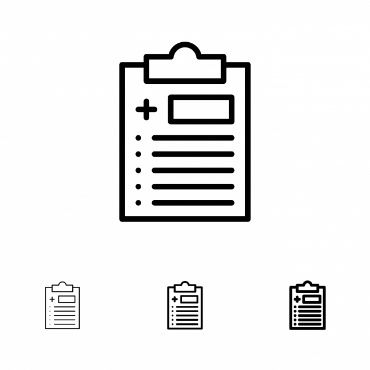 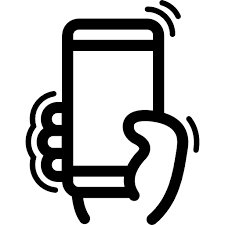 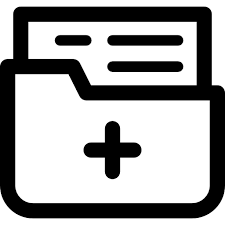 Par combinaison
Par nature
Par destination
3 catégories de données de santé
09/10/2024
Hélène GUIMIOT
15
Le principe en matière de données de santé
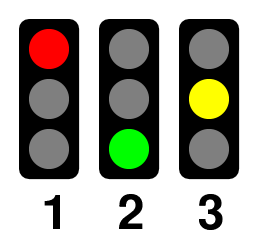 Interdiction de traiter des données relatives à la santé  
(article 9-I du RGPD et article 6 LIL)
Pour traiter des données de santé,  il faut justifier de l’une des exceptions de l’article 9.2 du RGPD
Attention : à ne pas confondre avec la base légale (art. 6 du RGPD)
09/10/2024
Hélène GUIMIOT
16
Les exceptions à ce principe d’interdiction (article 9.2 RGPD + articles 6 et 44 de la loi « informatique et libertés »)
Le consentement explicite

Obligations liées au droit du travail, protection sociale, sécurité sociale

Sauvegarde des intérêts vitaux de la personne 

Les traitements mis en œuvre par une association ou autre organisme à but non lucratif si : 
le traitement se rapporte exclusivement aux membres de l’organisme ou personnes entretenant des contacts réguliers et 
la personne concernée a donné son consentement pour les données transmises hors de l’organisme

Données rendues publiques par la personne concernée
Constatation, exercice ou défense d’un droit en justice 

Motifs d’intérêt public important 

Médecine préventive, diagnostics médicaux, prise en charge sanitaire ou sociale ou gestion des systèmes et services de soins en santé


Motifs d’intérêt public dans le domaine de la santé publique 

Recherche scientifique, fins archivistiques ou statistiques
09/10/2024
Hélène GUIMIOT
17
Les dispositions spécifiques en santé de la loi « informatique et libertés »
09/10/2024
Hélène GUIMIOT
18
Traitements ne relevant pas de la section 3
Article 65 LIL :
1° Les traitements relevant du 1° de l'article 44 de la présente loi et des a et c à f du 2 de l'article 9 du règlement (UE) 2016/679 du 27 avril 2016 (consentement, prise en charge médicale, etc.) ;

2° Les traitements permettant d'effectuer des études à partir des données recueillies en application du 1° de l'article 44 de la présente loi lorsque ces études sont réalisées par les personnels assurant ce suivi et destinées à leur usage exclusif (études internes) ;

3° Les traitements mis en œuvre pour l'exercice de leurs missions par les organismes chargés de la gestion d'un régime de base d'assurance maladie ainsi que la prise en charge des prestations par les organismes d'assurance maladie complémentaire ;

4° Les traitements effectués au sein des établissements de santé par les médecins responsables de l'information médicale, dans les conditions prévues au deuxième alinéa de l'article L. 6113-7 du code de la santé publique (PMSI) ;

5° Les traitements effectués par les agences régionales de santé, par l'Etat et par la personne publique qu'il désigne en application du premier alinéa de l'article L. 6113-8 du même code, dans le cadre défini au même article L. 6113-8 ;

6° Les traitements mis en œuvre par l'Etat aux fins de conception, de suivi ou d'évaluation des politiques publiques dans le domaine de la santé ainsi que ceux réalisés aux fins de collecte, d'exploitation et de diffusion des statistiques dans ce domaine.
09/10/2024
Hélène GUIMIOT
19
Et pour la prise en charge?
Article 44-1° LIL : Les traitements nécessaires aux fins de la médecine préventive, des diagnostics médicaux, de l'administration de soins ou de traitements, ou de la gestion de services de santé et mis en œuvre par un membre d'une profession de santé, ou par une autre personne à laquelle s'impose en raison de ses fonctions l'obligation de secret professionnel dont l'atteinte est réprimée par l'article 226-13 du code pénal

Pas de formalité préalable, si : 

Actes prévus par le RGPD/ la LIL
Personnes soumises au secret (secret médical CSP + équipe de soin) = Article L. 1110-4 CSP
09/10/2024
Hélène GUIMIOT
20
Article L. 1110-4 du CSP
I.-Toute personne prise en charge par un professionnel de santé, un établissement ou service, un professionnel ou organisme concourant à la prévention ou aux soins dont les conditions d'exercice ou les activités sont régies par le présent code, le service de santé des armées, un professionnel du secteur médico-social ou social ou un établissement ou service social et médico-social mentionné au I de l'article L. 312-1 du code de l'action sociale et des familles a droit au respect de sa vie privée et du secret des informations la concernant.
Excepté dans les cas de dérogation expressément prévus par la loi, ce secret couvre l'ensemble des informations concernant la personne venues à la connaissance du professionnel, de tout membre du personnel de ces établissements, services ou organismes et de toute autre personne en relation, de par ses activités, avec ces établissements ou organismes. Il s'impose à tous les professionnels intervenant dans le système de santé.
II.-Un professionnel peut échanger avec un ou plusieurs professionnels identifiés des informations relatives à une même personne prise en charge, à condition qu'ils participent tous à sa prise en charge et que ces informations soient strictement nécessaires à la coordination ou à la continuité des soins, à la prévention ou à son suivi médico-social et social.
III.-Lorsque ces professionnels appartiennent à la même équipe de soins, au sens de l'article L. 1110-12, ils peuvent partager les informations concernant une même personne qui sont strictement nécessaires à la coordination ou à la continuité des soins ou à son suivi médico-social et social. Ces informations sont réputées confiées par la personne à l'ensemble de l'équipe.
Le partage, entre des professionnels ne faisant pas partie de la même équipe de soins, d'informations nécessaires à la prise en charge d'une personne requiert son consentement préalable, recueilli par tout moyen, y compris de façon dématérialisée, dans des conditions définies par décret pris après avis de la Commission nationale de l'informatique et des libertés.
(…)
IV.-La personne est dûment informée de son droit d'exercer une opposition à l'échange et au partage d'informations la concernant. Elle peut exercer ce droit à tout moment.
V.-Le fait d'obtenir ou de tenter d'obtenir la communication de ces informations en violation du présent article est puni d'un an d'emprisonnement et de 15 000 euros d'amende.
En cas de diagnostic ou de pronostic grave, le secret médical ne s'oppose pas à ce que la famille, les proches de la personne malade ou la personne de confiance définie à l'article L. 1111-6 reçoivent les informations nécessaires destinées à leur permettre d'apporter un soutien direct à celle-ci, sauf opposition de sa part. Seul un médecin est habilité à délivrer, ou à faire délivrer sous sa responsabilité, ces informations.
09/10/2024
Hélène GUIMIOT
21
Référentiels et autorisations
Article 66 LIL (extrait) :
I.- Les traitements relevant de la présente section ne peuvent être mis en œuvre qu'en considération de la finalité d'intérêt public qu'ils présentent. La garantie de normes élevées de qualité et de sécurité des soins de santé et des médicaments ou des dispositifs médicaux constitue une finalité d'intérêt public.II.- Des référentiels et règlements types, au sens des b et c du 2° du I de l'article 8, s'appliquant aux traitements relevant de la présente section sont établis par la Commission nationale de l'informatique et des libertés, en concertation avec la plateforme des données de santé mentionnée à l'article L. 1462-1 du code de la santé publique et des organismes publics et privés représentatifs des acteurs concernés.Les traitements conformes à ces référentiels peuvent être mis en œuvre à la condition que leurs responsables adressent préalablement à la Commission nationale de l'informatique et des libertés une déclaration attestant de cette conformité.Ces référentiels peuvent également porter sur la description et les garanties de procédure permettant la mise à disposition en vue de leur traitement de jeux de données de santé présentant un faible risque d'impact sur la vie privée.III.- Les traitements mentionnés au I qui ne sont pas conformes à un référentiel mentionné au II ne peuvent être mis en œuvre qu'après autorisation de la Commission nationale de l'informatique et des libertés. La demande d'autorisation est présentée dans les formes prévues à l'article 33.
09/10/2024
Hélène GUIMIOT
22
Dans quels cas faut-il réaliser une formalité auprès de la CNIL?
Oui
Le traitement sort-il du champ des formalités ?
Inscription au registre de traitement
+ 
AIPD (si obligatoire)
Exemples :
Entrepôts de données de santé
Pharmacovigilance
Recherche (hors recherche interne)
Accès précoce, accès compassionnel
Exemples issus de l’article 65 de la loi « informatique et libertés »  :
Etudes internes
Prise en charge médicale
+ Organismes disposant d’un accès permanent aux données du SNDS
Non
Le traitement est-il conforme à un référentiel ?
Oui
Non
Je dois recevoir une autorisation de la CNIL avant de mettre en œuvre le traitement des données
Je réalise une déclaration de conformité au référentiel concerné avant de mettre en œuvre le traitement
09/10/2024
Hélène GUIMIOT
23
Les demandes d’autorisation : l’exception!
1
RECEPTION DES DEMANDES
PRINCIPES REGISSANT L’EXAMEN DES 
DEMANDES D’AUTORISATION 
(depuis la loi du 20 juin 2018)
La Commission se prononce dans un délai de 2 mois, prolongeable une fois, à compter de la réception de la demande
Le silence de la Commission vaut acceptation si elle ne s’est pas prononcée dans les délais (attention en recherche : uniquement si avis expressément favorable du comité)
Le délai de traitement des demandes court à compter de la réception du dossier complet (liste des pièces fixées par le décret LIL)
2
DELAI DE TRAITEMENT DES DEMANDES
Le délai normal de traitement des demandes est de deux mois ; la prolongation de délai (= délai de quatre mois) est réservée aux dossiers complexes
3
DEMANDE DE COMPLEMENTS
Si le dossier nécessite des échanges, une demande de compléments est adressée au RT pour obtenir toutes les informations et pièces nécessaires. A défaut de réponse en principe dans un délai de 15 jours ou si les réponses apportées ne sont pas satisfaisantes, la Commission n’est pas en mesure d’autoriser le traitement
09/10/2024
Hélène GUIMIOT
24
[Speaker Notes: A l’oral : mentionner l’évolution du RI > liste de pièces constitutives 
Ne pas hésiter à mentionner le calendrier SP, fonctionnement et discussions de la plénière]
Le cadre de la section 3 de la LIL
09/10/2024
Hélène GUIMIOT
25
Qu’est-ce qu’un entrepôt de données de santé et comment le distinguer d’une recherche?
La notion « d’entrepôt »
Les entrepôts de données de santé sont créés principalement pour collecter et disposer de données massives

Origine variée des données (données relatives à la prise en charge médicale du patient, données socio-démographiques, données issues de précédentes recherches etc.)
Longue prolongée de l’entrepôt
Base de données alimentée au fil de l’eau
Données réutilisées à la réalisation de traitements ultérieurs
Pour en savoir plus : fiche pratique « Traitements de données de santé : comment faire la distinction entre un entrepôt et une recherche et quelles conséquences ? »
Existence de travaux en cours au sujet du statut des cohortes et sur la mise en conformité des registres
09/10/2024
Hélène GUIMIOT
26
Les entrepôts de données de santé
Entrepôts de données créés principalement pour collecter et disposer de données massives  par des entités publiques ou privées
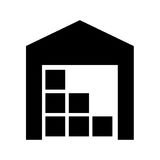 Les données sont ensuite réutilisées, principalement à des fins d’études, de recherches et d’évaluations dans le domaine de la santé – finalité d’intérêt public
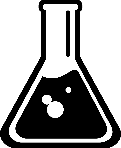 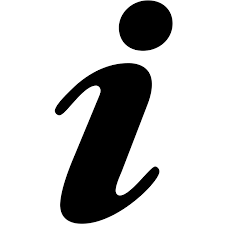 Information individuelle complète, claire et lisible
Consentement explicite des personnes concernées pour la constitution de l’entrepôt de données ? 
Oui : aucune formalité;  Non: demande d’autorisation auprès de la CNIL.
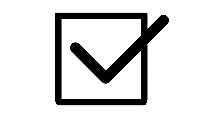 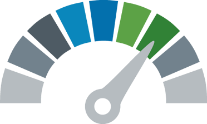 Réalisation d’une AIPD
Pour en savoir plus : fiche pratique « Comment faire la distinction entre un entrepôt et une recherche et quelles conséquences ? » sur cnil.fr
09/10/2024
Hélène GUIMIOT
27
[Speaker Notes: Nous avons été saisi de plusieurs demandes de la part d’acteurs privés ou publics sur ces entrepôts de données de santé.
Exemple : les CHU de Nantes et Grenoble ont été autorisés à créer leur entrepôt de données de santé. 

La finalité principale est de réutiliser les données à des fins de recherches/études ultérieures. 
Il peut y avoir d’autres finalités comme l’exploitation de ces données à des fins de pilotage de l’établissement.

Pour un entrepôt de données de santé : il faudra faire une demande d’autorisation à la CNIL. Pour les traitements de recherche qui seront issus de cet entrepôt : il s’agit de traitements à part entière. Ils devront donc faire l’objet d’une analyse, et le cas échéant, de formalités. Il y a donc 2 temps : la constitution de l’entrepôt, et la réutilisation à des fins de recherche. 

L’information aux personnes doit faire l’objet d’une véritable réflexion car il faudra informer les personnes de la constitution de cet entrepôt puis des projets de recherches qui se feront ensuite. Si l’information aux personnes est impossible ou nécessite des efforts disproportionnés il faudra alors demander une dérogation à l’information des personnes (à justifier et à argumenter avec des éléments tangibles). En cas de dérogation à l’information, il faudra prévoir des alternatives à cette information pour informer de manière collective. 

Si vous choisissez de constituer votre entrepôt sur la base du consentement explicite= pas de demande d’autorisation a effectuer auprès de la CNIL. Par contre, il y a toujours l’inscription au registre des traitements et une AIPD à réaliser.

Pour en savoir plus : https://www.cnil.fr/fr/traitements-de-donnees-de-sante-comment-faire-la-distinction-entre-un-entrepot-et-une-recherche-et]
Autres exemples
AAP/AAC

Vigilances sanitaires

Observatoires, registres

Etc.
09/10/2024
Hélène GUIMIOT
28
Le cadre de la section 3 de la LIL
09/10/2024
Hélène GUIMIOT
29
La qualification de la recherche
Recherche impliquant la personne humaine (RIPH)
« Recherches organisées et pratiquées sur des personnes volontaires saines ou malades, en vue du développement des connaissances biologiques ou médicales qui visent à évaluer :

1° Les mécanismes de fonctionnement de l'organisme humain, normal ou pathologique ; 
2° L'efficacité et la sécurité de la réalisation d'actes ou de l'utilisation ou de l'administration de produits dans un but de diagnostic, de traitement ou de prévention d'états pathologiques. (CSP, art. R.1121-1) »
Recherche n’impliquant pas la personne humaine (RNIPH)
Collecte de données supplémentaires pour les besoins de la  recherche sans répondre à la définition de RIPH (notamment la finalité).

Réutilisation (changement de finalité) de données déjà acquises [par exemple, les données issues de bases médico-administratives (ex: SNDS) ou d’un registre agréé, d’entrepôt de données ou de dossiers médicaux sans que de nouvelles informations soient collectées auprès des personnes concernées pour les besoins de la recherche].
09/10/2024
Hélène GUIMIOT
30
Recherche en santé réalisées en France : les démarches en synthèse
La CNIL ne se prononce qu’après avis du comité compétent.
Déclaration de conformité à la MR avant la mise en œuvre du traitement
OUI
Tirage au sort d’un CPP via la CNRIPH
Si avis favorable
Recherche conforme à la MR-001, MR-002 et MR-003 ?
CPP
RIPH
Pour en savoir plus: voir la fiche publiée sur le site web de la CNIL
Selon la qualification
 de la recherche
Dépôt à la CNIL d’une demande d’autorisation « recherche »
Une recherche est considérée comme interne si elle est menée: 
à partir de données recueillies dans le cadre du suivi (thérapeutique ou médical) individuel des patients ;
et par les personnels assurant ce suivi ;
et pour leur usage exclusif.
 Absence de formalité mais documentation de la conformité.
ANSM
NON
Quelle est la typologie de la recherche ?
OUI
Déclaration de conformité à la MR avant la mise en œuvre du traitement
Recherche conforme à la MR-004, MR-005 ou MR-006 ?
Pour en savoir plus: voir la fiche publiée sur le site web de la CNIL
Dépôt à la Plateforme des données de santé d’une demande d’autorisation « recherche » qui soumettra le dossier au CESREES pour avis avant sa transmission à la CNIL
NON
RNIPH
NON
Recherche conforme à la MR-007 ou MR-008 ?
Déclaration de conformité à la MR avant la mise en œuvre du traitement 
Dépôt à la Plateforme des données de santé d’une demande d’avis pour transmission du dossier au CESREES.
OUI
09/10/2024
Hélène GUIMIOT
31
Recherches en santé: les principales questions à se poser
Qui est le ou les responsable(s) de traitement dans le cadre de ce projet ?
Ai-je besoin de faire appel à des sous-traitants ? 
 Quel est l’objectif (finalité) de mon projet de recherche ? Cette finalité est-elle déterminée, explicite et légitime ?
Quelle est la base légale du traitement ?
 A quel titre puis-je déroger au principe d’interdiction de la collecte des données de santé ?
Les données collectées sont-elles adéquates, pertinentes et nécessaires au regard de la finalité de l’étude ? 
Les données collectées sont-elles exactes et mises à jour ?
Le patient est-il informé au moment de la collecte conformément à la règlementation? Le patient peut-être exercer ses droits (accès, rectification, limitation, opposition, effacement)?
La durée de conservation des différentes catégories de données est-elle adaptée à la finalité de l’étude ?
Des mesures de sécurité sont-elles mises en place pour garantir l’intégrité, la confidentialité et la disponibilité des données?
Comment les éventuels transferts de données en dehors de l’Union européenne sont-ils encadrés ?
Ai-je bien réalisé une analyse d’impact lorsque  des données si cela est nécessaire ?
Quelle est la qualification et le périmètre de mon étude ?
09/10/2024
Hélène GUIMIOT
32
Les outils de simplification
09/10/2024
Hélène GUIMIOT
33
Référentiels hors recherches
Vigilances sanitaires
Accès précoces
Accès compassionnels
Entrepôts de données de santé
09/10/2024
Hélène GUIMIOT
34
Présentation du référentiel « entrepôts de données de santé » de la CNIL
Délibération n° 2021-118 du 7 octobre 2021 portant adoption d'un référentiel relatif aux traitements de données à caractère personnel mis en œuvre à des fins de création d'entrepôts de données dans le domaine de la santé

Concerne les responsables de traitement exerçant une mission d’intérêt public (autorités publiques et organismes privés dotés de prérogative de puissance publique)
Se veut comme un outil pédagogique qui pose un cadre de bonnes pratiques auquel les responsables de traitement peuvent s’orienter, même en cas de non-conformité au référentiel
Comporte des principes clés en matière de gouvernance (comité de pilotage, comité éthique et scientifique), d’information et de sécurité des données traitées.
09/10/2024
Hélène GUIMIOT
35
Présentation des méthodologies de référence
Un outil de simplification (une seule déclaration de conformité)
Principe de responsabilisation des acteurs 
Cadre de conformité juridique et technique :
nature des données traitées
destinataires des données (directement et indirectement identifiantes) ;
modalités d’information et d’exercice des droits ;
mesures techniques et organisationnelles;
transferts de données en dehors de l’Union européenne;
etc.
09/10/2024
Hélène GUIMIOT
36
Les différents référentiels en matière de recherches impliquant la personne humaine
En cours de mise à jour
En cours de mise à jour
En cours de mise à jour
Lancement d’une consultation sur la mise à jour des MR au 1er trimestre 2024
09/10/2024
Hélène GUIMIOT
37
Les différents référentiels applicables en matière de recherches n’impliquant pas la personne humaine
En cours de mise à jour
09/10/2024
Hélène GUIMIOT
38
Les différents référentiels applicables en matière de recherches n’impliquant pas la personne humaine
09/10/2024
Hélène GUIMIOT
39
Points d’attention
09/10/2024
Hélène GUIMIOT
40
Pas obligatoire
Risques élevés = 9 critères à considérer

   Évaluation/scoring
   Décision automatique avec effet légal
   Surveillance systématique
   Données sensibles/hautement personnel
   Large échelle
   Croisement de données
   Personnes vulnérables
   Usage innovant
   Blocage d’un droit/contrat

  Liste publiée par la CNIL
Pas susceptible d’engendrer des risques élevés
 DPIA existant sur traitement similaire
 Traitement ayant fait l’objet d’une formalité avant le 25 mai et si aucune modification 
 Base légale UE/nationale + DPIA
Démonstration que les risques ne sont pas élevés

 Liste de traitements dispensés publiée
Dans quels cas réaliser une AIPD?
Obligatoire
Pour vous aider, voir l’infographie « Dois-je faire une AIPD? »
09/10/2024
Hélène GUIMIOT
41
[Speaker Notes: MMC

Dans certains cas, l’AIPD sera obligatoire ou pas. si pas obligatoire ou si doute : recommandé d’en faire une > participation  la documentation du RT. 

Dans quels cas une AIPD est obligatoire ? 
AIPD est obligatoire lorsque le traitement présente des risques élevés. Pour aider les RT à évaluer ce risque, le CEPD a élaboré une liste de 9 critères à prendre en considération. 
SI 2 critères ou plus : quasi sûr de devoir faire une AIPD. Moins d’1 critère : 
En pratique, en santé, on a souvent avoir 2 critères de réunis : données sensibles et personnes vulnérables (patient, étudiant) + souvent : croisement de données ; large échelle 
Ex:  dispositif de télémédecine, dossier patient informatisé, 


Une AIPD  n'est pas nécessaire dans les cas suivants :
quand le traitement ne présente pas de risque élevé pour les droits et libertés des personnes concernées  (cf. liste des critères du CEPD) 
Traitements similaires : lorsque la nature, la portée, le contexte et les finalités du traitement envisagé sont très similaires à un traitement pour lequel une AIPD a déjà été menée (ex: un même dispositif de vidéo déployé dans plusieurs filiales d’un groupe) ;
Tolérance : traitements qui a fait l’objet d’une formalité ou d’une inscription dans le registre du CIL avant le 25 mai > dispense pendant 3 ans de mener une AIPD, si aucune modification du traitement. A l’issue de ce délai ; les RT doivent effectuer une AIPD si le traitement est susceptible d’engendrer un risque élevé pour les droits et libertés des personnes. 
quand le traitement répond à une obligation légale ou est nécessaire à l’exercice d’une mission de service public (article 6 du RGPD), sous réserve que les conditions suivantes soient remplies : 
qu’il ait une base légale dans le droit de l’UE ou le droit de l’État membre ; que ce droit règlemente cette opération de traitement ; et qu’une AIPD ait déjà été menée lors de l’adoption de cette base légale.
quand le traitement figure sur la liste des exceptions adoptée par la CNIL après consultation du CEPD (Comité européen de protection des données) ; liste publiée en …..]
Focus sur l’information des personnes
Principe d’information individuelle (articles 13 et 14 RGPD- article 69 LIL)

Exception : Article 14-5-B 

 la fourniture de telles informations se révèle impossible ou exigerait des efforts disproportionnés ou est susceptible de rendre impossible ou de compromettre gravement la réalisation des objectifs du traitement ;

 En pareils cas, le responsable du traitement prend des mesures appropriées pour protéger les droits et libertés ainsi que les intérêts légitimes de la personne concernée, y compris en rendant les informations publiquement disponibles.
09/10/2024
Hélène GUIMIOT
42
Qu’est-ce que le SNDS ?
Le SNDS rassemble et met à disposition des données provenant historiquement : 
des hôpitaux (Programme de médicalisation des systèmes d'information : « base PMSI »);
des données de l’Assurance maladie (Système national d’information inter-régimes de l’Assurance maladie – « base SNIIRAM ») ;
des causes médicales de décès (« base CépiDc »);
les données relatives au handicap en provenance des maisons départementales des personnes handicapées ;
un échantillon de données en provenance des organismes d’Assurance Maladie complémentaire ;

Suite à la loi du 24 juillet 2019, le périmètre du SNDS a été élargi aux données d’enquêtes appariées avec certaines composantes du SNDS, aux données des visites médicales et de dépistage obligatoire ; aux données recueillies services de protection maternelle et infantile, etc.

+ le catalogue

Les données du SNDS peuvent faire l’objet d’un appariement avec des données provenant d’une autre source (registre existant, données d’une précédente étude…) : cet appariement peut être déterministe (NIR) ou probabiliste (au moyen de différentes variables).
09/10/2024
Hélène GUIMIOT
43
Données du SNDS
Appariements possibles avec les données du SNDS (SNIIRAM, PMSI, CepiDC…) pour une recherche
Accès permanents ou autorisation CNIL 
Conformité au référentiel de sécurité (arrêté du 22 mars 2017)
Finalités interdites
Transparence auprès de la Plateforme des données de santé (HDH)

2 MR (MR 005 et MR 006) dédiées : concernent l’accès aux données du PMSI de l’ATIH (pour les établissements hospitaliers et les industriels qui recourent à un bureau d’études)
Un référentiel ESND (anciennement EGB du SNIIRAM)
09/10/2024
Hélène GUIMIOT
44
LES ACTUALITES DE LA CNIL
Hélène GUIMIOT
09/10/2024
45
Quelles actualités pour 2024 ?
Pour en savoir plus, voir le communiqué publié sur le site web de la CNIL
09/10/2024
Hélène GUIMIOT
46
Références utiles
09/10/2024
Hélène GUIMIOT
47
Les sources d’informations disponibles
Site web de la CNIL - Fiches pratiques : 

Thématique santé : données de santé, télémédecine, recherche, formalités …
Rubrique ma conformité au RGPD : RGPD par ou commencer, etc.
Rubrique besoin d’aide

Site web de la CNIL - Outils à disposition des acteurs : 

Logiciel « Analyse d’impact », modèle de « registre d’activités de traitements », infographie, MOOC, etc. 

Charte d’accompagnement des professionnels
09/10/2024
Hélène GUIMIOT
48
[Speaker Notes: Forte reticence des acteurs de la santé face aux RGPD, comment les sensibiliser]
Les guides
Les guides :
Référentiel des durées de conservation dans le domaine de la santé hors recherche
Référentiel des durées de conservation dans le domaine de la recherche en santé
Référentiel pour la gestion des traitements courants des cabinets médicaux et paramédicaux
Référentiel pour la gestion des officines de pharmacie 
Guide sur les modalités de circulation du NIR pour la recherche en santé aux fins d’appariement de données avec le SNDS
Guide pratique sur les durées de conservation
Guide du sous-traitant
Guide pratique sur les mesures de sécurité élémentaires à mettre en œuvre

A venir : 
MOOC santé
Guide du chercheur
Guide entrepôts
Travaux communs avec la PDS
09/10/2024
Hélène GUIMIOT
49
[Speaker Notes: L’ensemble du contenu sur la rubrique santé du site internet 

Guide CNOM pour les médecins mais dont certains éléments peuvent être utiles dans le cadre d’un établissement public de santé 

Ne pas hésiter à solliciter ses homologues, ses têtes de réseaux (fédérations, groupe de travail, association professionnelle de DPO, etc.).]
Les référentiels spécifiques
Les référentiels relatifs à des traitements soumis à autorisation (déclaration de conformité) : 

Méthodologies de référence (recherche médicale - MR 001 à MR 008) 
Référentiel pour la gestion des vigilances sanitaires
Référentiel entrepôts de données de santé
Référentiels accès précoces et accès compassionnels

En cours : 
Concertation sur tous les référentiels santé
09/10/2024
Hélène GUIMIOT
50
[Speaker Notes: Questions :]